Figure 14. Summary figure depicting the termination sites of the amygdala (left) and hippocampal formation (right) ...
Cereb Cortex, Volume 25, Issue 11, November 2015, Pages 4351–4373, https://doi.org/10.1093/cercor/bhv019
The content of this slide may be subject to copyright: please see the slide notes for details.
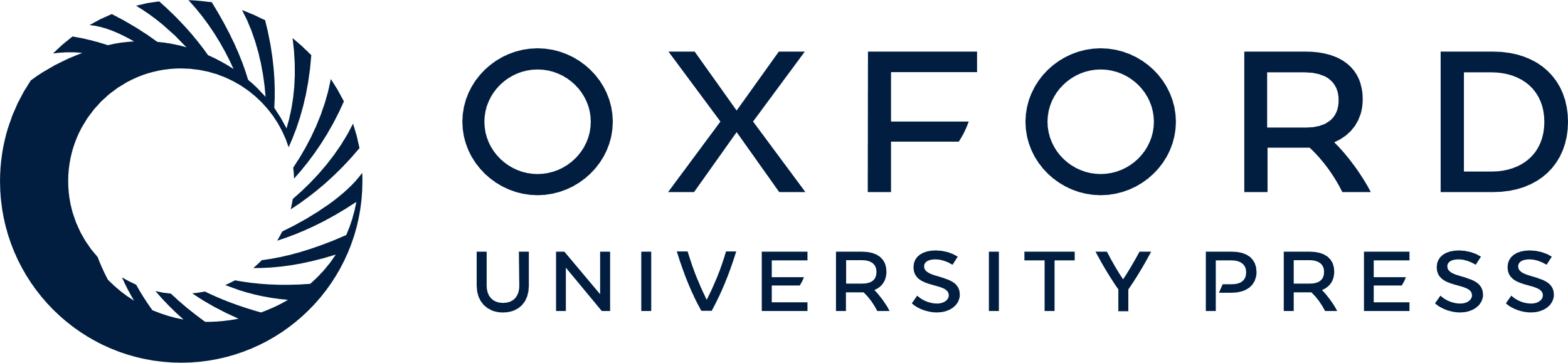 [Speaker Notes: Figure 14. Summary figure depicting the termination sites of the amygdala (left) and hippocampal formation (right) projections to the medial (top), orbital (mid), and lateral (bottom) surfaces of the prefrontal cortex. The area boundaries and nomenclature come from Carmichael and Price (1994). The darker gray shading corresponds to the more dense terminal label. Decisions about the density of label were made by 2 independent observers. The figure shows both the extent of the projections and the limited numbers of areas with joint inputs from both structures. AS, arcuate sulcus; other abbreviations are as in Figure 3.


Unless provided in the caption above, the following copyright applies to the content of this slide: © The Author 2015. Published by Oxford University PressThis is an Open Access article distributed under the terms of the Creative Commons Attribution License (http://creativecommons.org/licenses/by/4.0/), which permits unrestricted reuse, distribution, and reproduction in any medium, provided the original work is properly cited.]